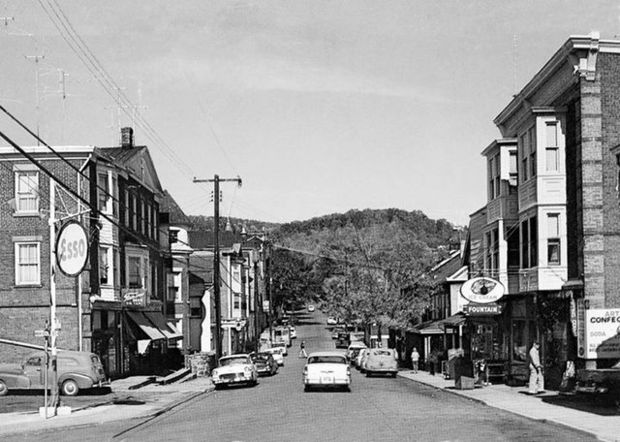 High Bridge School District2021-2022 Tentative Budget

Dr. Gregory Hobaugh, Superintendent
John Jennings, Business Administrator
Budget Objectives
Maintains programs and supports student achievement.

Addresses wellness and safety needs.

Minimizes tax impact on residents.
2021-2022 Tentative BudgetAppropriations
General Fund				$9,280,932
Special Revenue			$1,098,344
Debt Service			          $   531,750


TOTAL 2021-2022 Budget:        $10,911,026
2021-2022 Tentative BudgetRevenue Sources:
Capital Project
Middle School Boiler Replacement
Boilers are 60+ years old 
Rising maintenance costs 
Reliability decreasing

Estimated Cost to replacement
Equipment and installation	$600,000
Remediation and other costs 	$190,383
Architect Fees			$  50,000
Total Budgeted Cost		$840,383

Amounts above do no reflect incentive program savings
2021-2022 TAX LEVY Tentative
TOTAL TAX LEVY = $7,152,466
    OVERALL INCREASE = 1.87%

*Tax levy previously approved by the community through a referendum (1997)
2021-2022 Tentative TAX LEVY
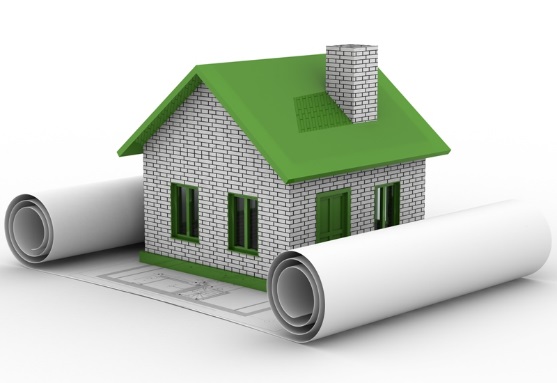 2021-2022Tentative BudgetHistorical Tax Rate % Increases
THANKS!